Sosyal bilimler
Antropoloji, etnoloji, folklor I
Daha önce bahsedildiği gibi, antropoloji de modernite ile birlikte güçlenmiş ve sistem, ideoloji ve ilişkili unsurlar ile işlerliğe sokulmuş bir alandır. 
Ancak diğerlerinden temelde bir farkı vardır; doğa bilimleri ve sosyal bilimleri bünyesinde barındırmaktadır.
ANTROPOLOJİ’NİN BİLİM İÇERİSİNDE KONUMU
Bilim
Sosyal Bilimler
Doğa Bilimleri
ANTROPOLOJİ
Antropoloji tanım olarak biyolojik ve kültürel bir canlı olarak insanı hem tarihsel hem de şimidiki zaman bağlamında ele alan, kalıntılardan yaşayan insanlara ve çevresine odaklanan bir disiplindir. 
Bu kadar geniş bir alanı kapsaması, özellikle biyolojik ve kültürel bir unsurları ele alması açısından biriciktir.

Bu aslında Gulbenkian Komisyonunun önerdiği doğa ve sosyal bilim ayrımının kalkması fikrinin bizatihi kendisidir.
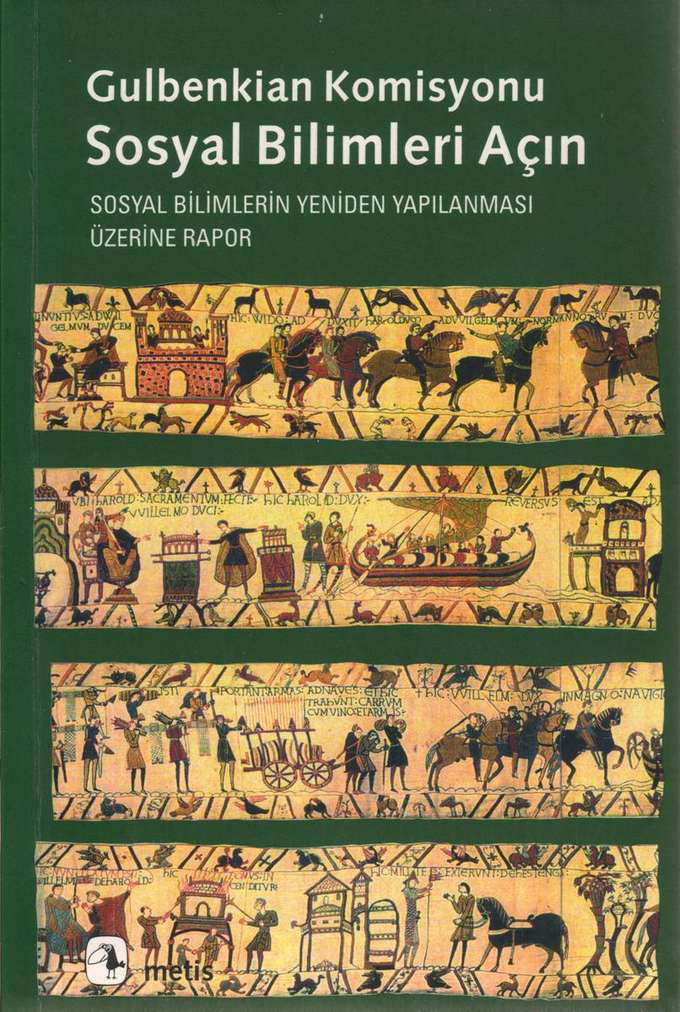 Pek çok bilim insanının katılımıyla ortaya çıkan Sosyal bilimleri Açın metni, temelde bilimler arasındaki keskin sınırların kaldırılmasını önermektedir.
Ayrıca metin sosyal bilimlerin ortaya çıkışına dair önemli tarihsel bilgiyi de okuyucuyla paylaşmaktadır.
Antropoloji dört temel alt alana sahiptir

- Biyolojik Antropoloji
Arkeolojik Antropoloji
Dil Antropolojisi
Sosyal-Kültürel Antropoloji
Antropoloji;
- biyoloji
- sosyoloji
- tarih
- felsefe
- coğrafya  
- psikoloji disiplinleriyle yakından ilişkilidir.
Ayrıca
- Siyaset bilimi
- hukuk
- ekonomi
- iletişim bilimleri ile temas halindedir.
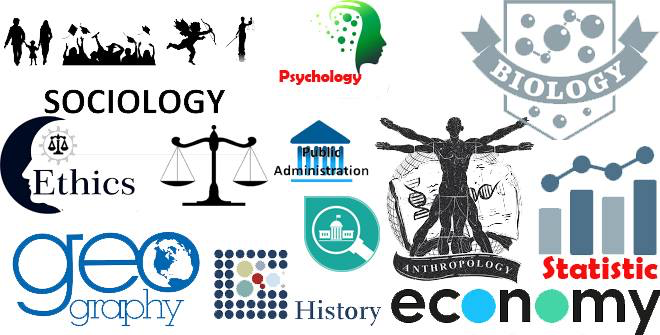